M&E for FPCC: why and how?
Establish standards of documentation of progress at regional and national levels
Develop learning/feedback mechanisms to support process improvements and improve design of further activities
Share consistent communications that emphasise tripartite process at all levels, e.g. interactive map of where the MFACCs and Regions are in the building block process
Implement M&E practices in line with Mind Heart dialogue approach
Institutional/structural/ partnership relations and coordination improvements
PARTICIPATORY PLANNING AND COORDINATION
Changes in communication and engagement processes
MIND HEART
Changes in factors affecting children, families, and communities
CHILD PRIORITY RESULTS
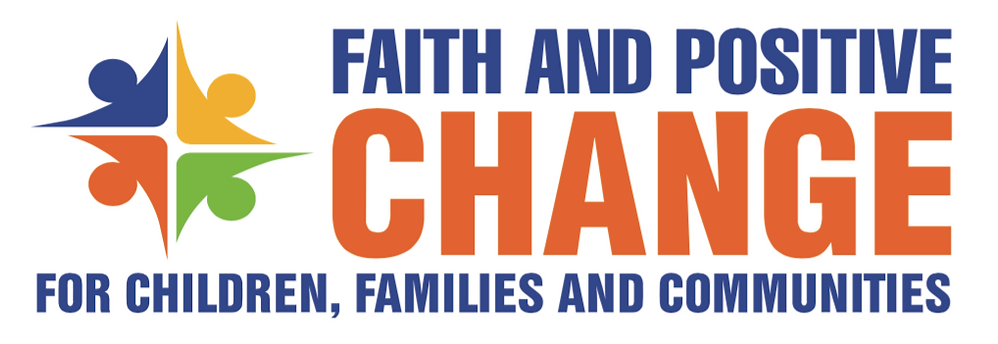 Key learning points so far:
Complexity of tools/clarity of purpose : we want to know many things but have limited time and capacity.  In order to reduce complexity, need to be very clear on what we are doing. 
Capacities : quality of data collectors/enumerators, time, responsiveness) pilot tool was too long – needs to be reduced) 
Community involvement : Are our M and E processes in line with MHF, can the tools be used by local faith actors are does it require specialized evaluators – what is the balance?
Coordination with existing M&E processes (UNICEF and partners/LFAs/FBOs and streamlining of approaches.  How are we consistent in the tools we use?
Regional adaptation : Each region develops own M and E plan based on original model, importance of understanding how M and E links and informs practice and generates evidence of the practice in the region.
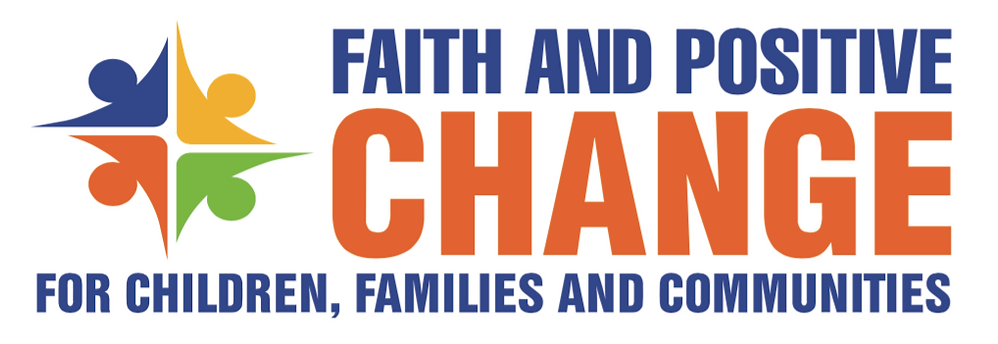